Stendhal
Hebdo
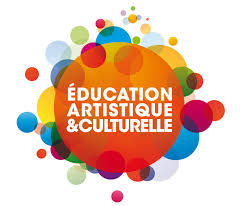 semaine du 19 au 23 novembre 2018
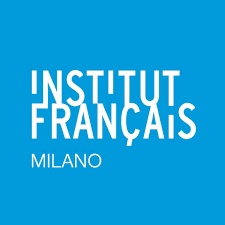 lundi 19 novembre: 

Sortie: 1ères option arts plastiques, voyage à Stockholm du 19 au 22 novembre.
                 Professeurs Responsables et accompagnateur : Mme Riqueur, M.Agliata.

             Le métro de Stockholm décoré par de grands artistes contemporains
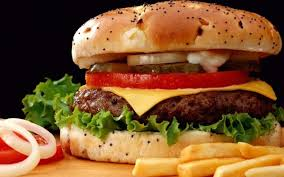 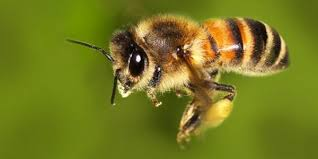 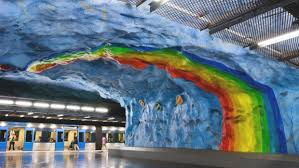 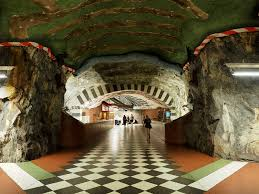 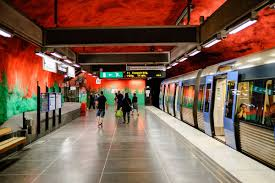 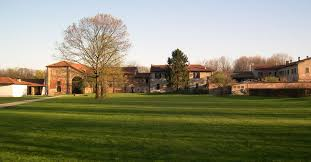 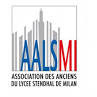 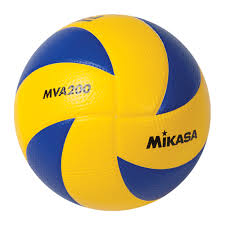 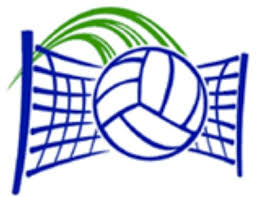 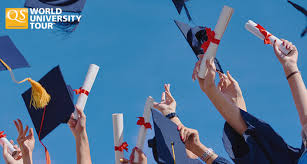 semaine du 19 au 23 novembre 2018
Sortie:.
mardi 20 NOVEMBRE:

Intra Muros: Aula Magna: Réunion CVC/CVL(que les élus) de 14H00 à 16H00.
                                               Responsable: Mme Charbonnier.
                                               
                                               Réunion APE - parents délégués de 8h30 à 10h00.
 
                                               Mat3 et 4, Chorale de 13h30 à 14h30.

.                               L’édition Castor informatique est lancée officiellement au Stendhal
                                du 21 au 29 novembre. 
                                Professeurs responsables: l’Équipe des Mathématiques.
 
Sortie: CE1C Exposition Paul Klee au Mudec

               CM2A au Museo del Risorgimento.
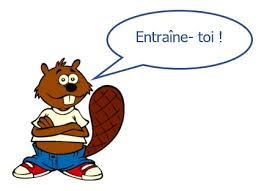 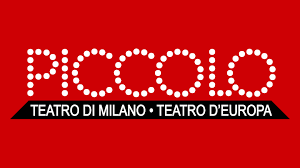 semaine du 19 au 23 novembre 2018
mercredi 21 NOVEMBRE:
Intra Muros: Aula Magna: Conférence de M. Frances Prof. à l’Université de Strasbourg
                                                                                                                          Ancien Enseignant à Stendhal. De 16h00 à 18h45.
                                               “Le décryptage de la Machine Enigma auquel a participé
                                                le feu Alan Turing, grand mathématicien anglais,1912-1954”   
jeudi 22 novembre:  
Intra Muros: Salle à définir : Réunion syndicale du personnel local de 8h00 à 10h00.                     
                   
                        Salle de Réunion:            réunion du nouveau Bureau, à 18h30.


VENDREDI 23 novembre:
 Intra Muros:  Forum de l’Enseignement Supérieur aux terminales.
                          Responsable: La direction du 2d degré.
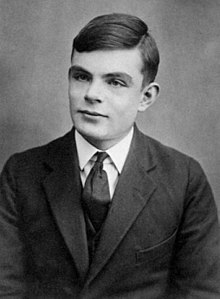 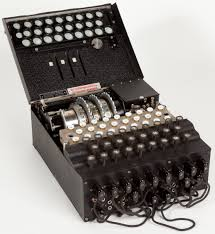 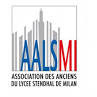 semaine du 19 au 23 novembre 2018
Le Castor informatique refait surface chez nous 




                                                                          du 21 au 29 Novembre
       


   L’Événement sera encadré par l’Équipe des Mathématiques.

                              le mot d’ordre est...Entraîne-toi.!!!!
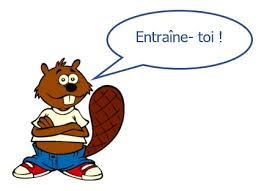 semaine du 19 au 23 NOVEMBRE 2018
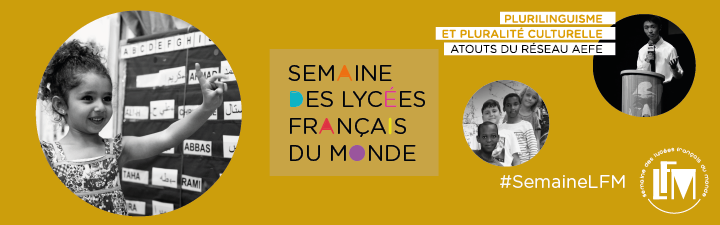 Plurilinguisme et Pluralité culturelle
“Je vous propose que tous les jours de la semaine prochaine, on présente un panneau dans le         hall d'entrée avec une grande affiche sur laquelle chaque jour nous écririons un mot, une    expression idiomatique ou un proverbe dans toutes les langues parlées et enseignées au lycée mais aussi avec l'aide de certains élèves dans les langues que ceux-ci connaissent et pratiquent en dehors du lycée, sans oublier le personnel de l'établissement qui connaît encore d'autres langues...ni les dialectes!”  Mme Gardair-Viallet, une Collègue
                         
La première expression proposée:
  
    "Es geht um die Wurst!"traduction littérale : “c’est une affaire de saucisse”
                             qui veut dire en allemand, prise au second degré:

“c'est le moment crucial"ou bien"c'est maintenant que tout se joue”
                                                                                                                                                                                  
                A vos marques les plurilingues de Stendhal
semaine du 19 au 23 NOVEMBRE 2018
Le FSE  lance les Inscriptions pour l’année 2018/2019
                                                   


                                               Les droits sont de 5.00€
 
                          Assemblée générale le Mardi 13 novembre 2018 au Foyer
                                                petite illustration en photos
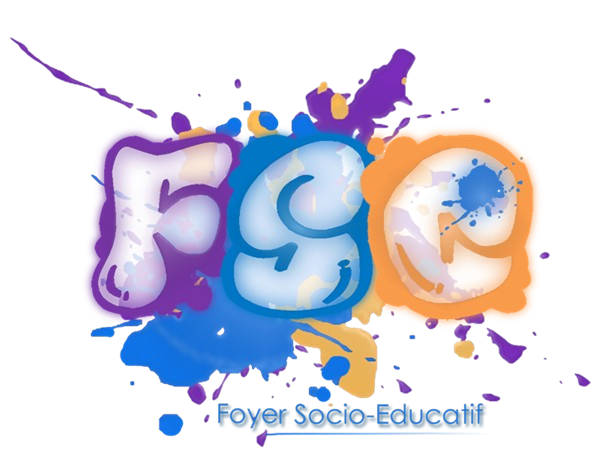 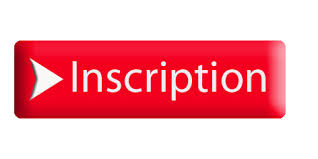 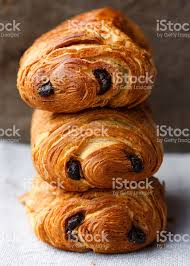 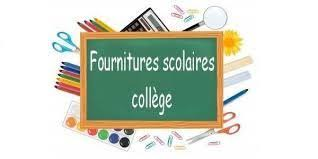 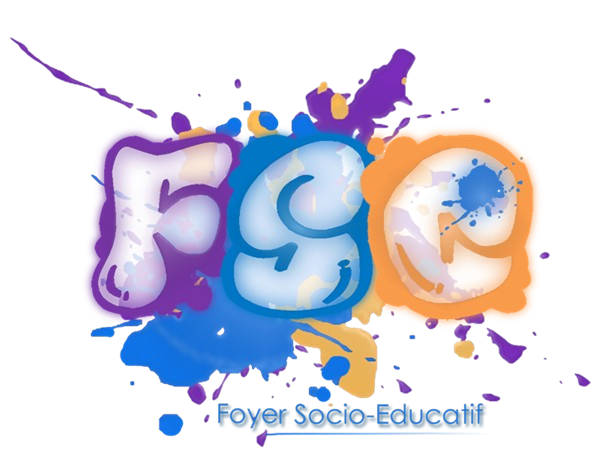 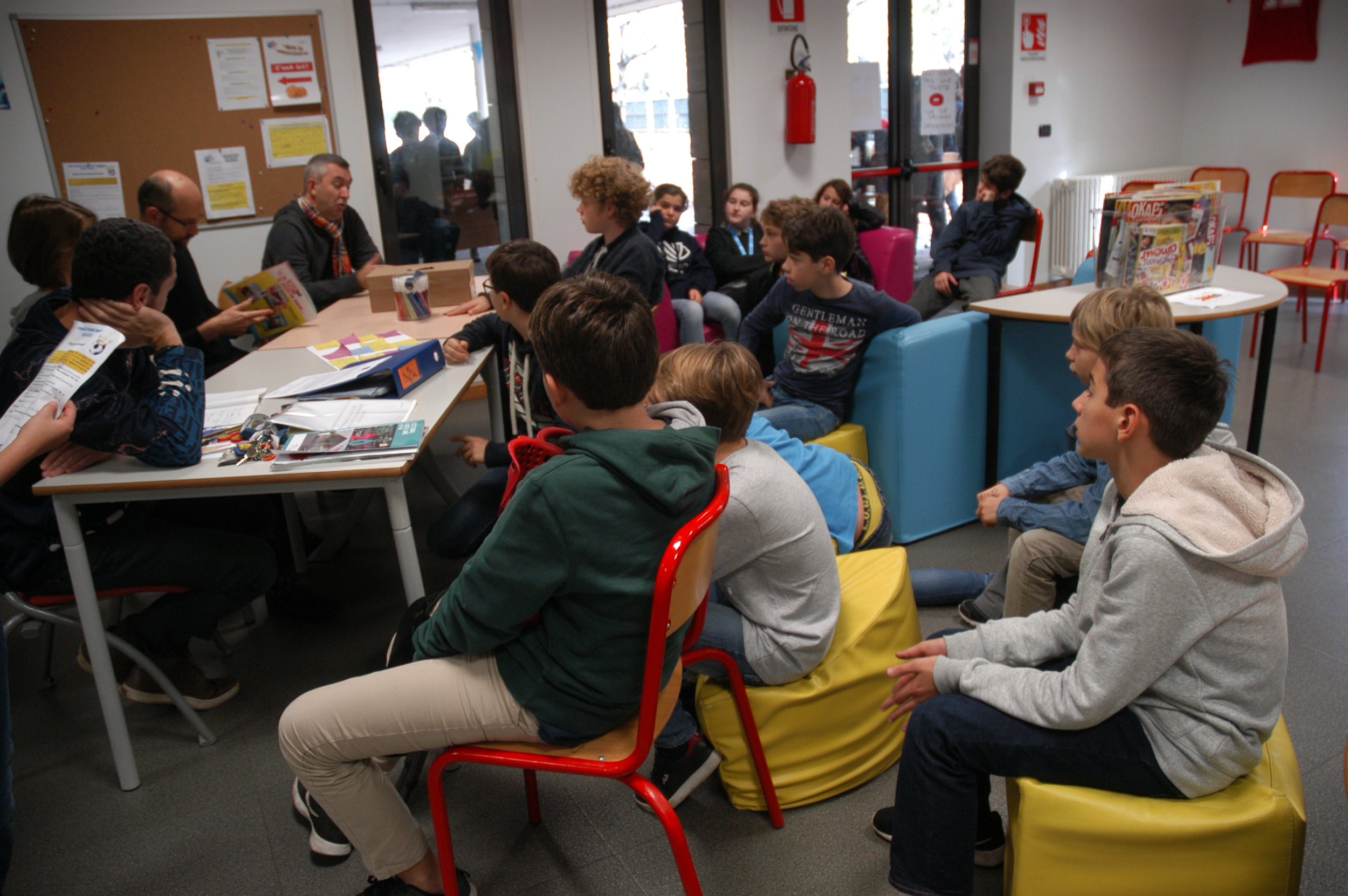 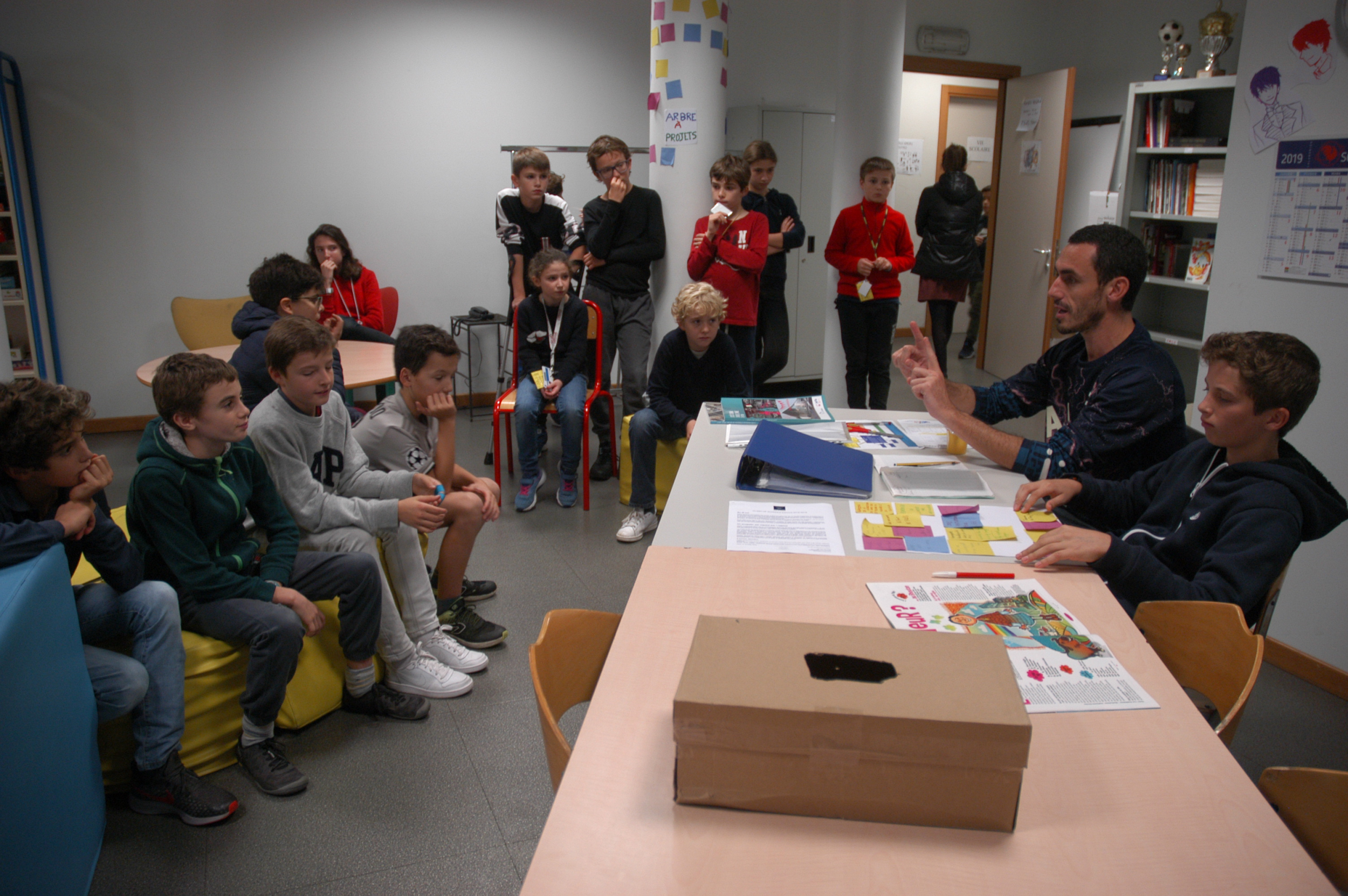 Formation des Délégué(e)s le mardi 13/11/2018
                          Quelques photos d’illustration
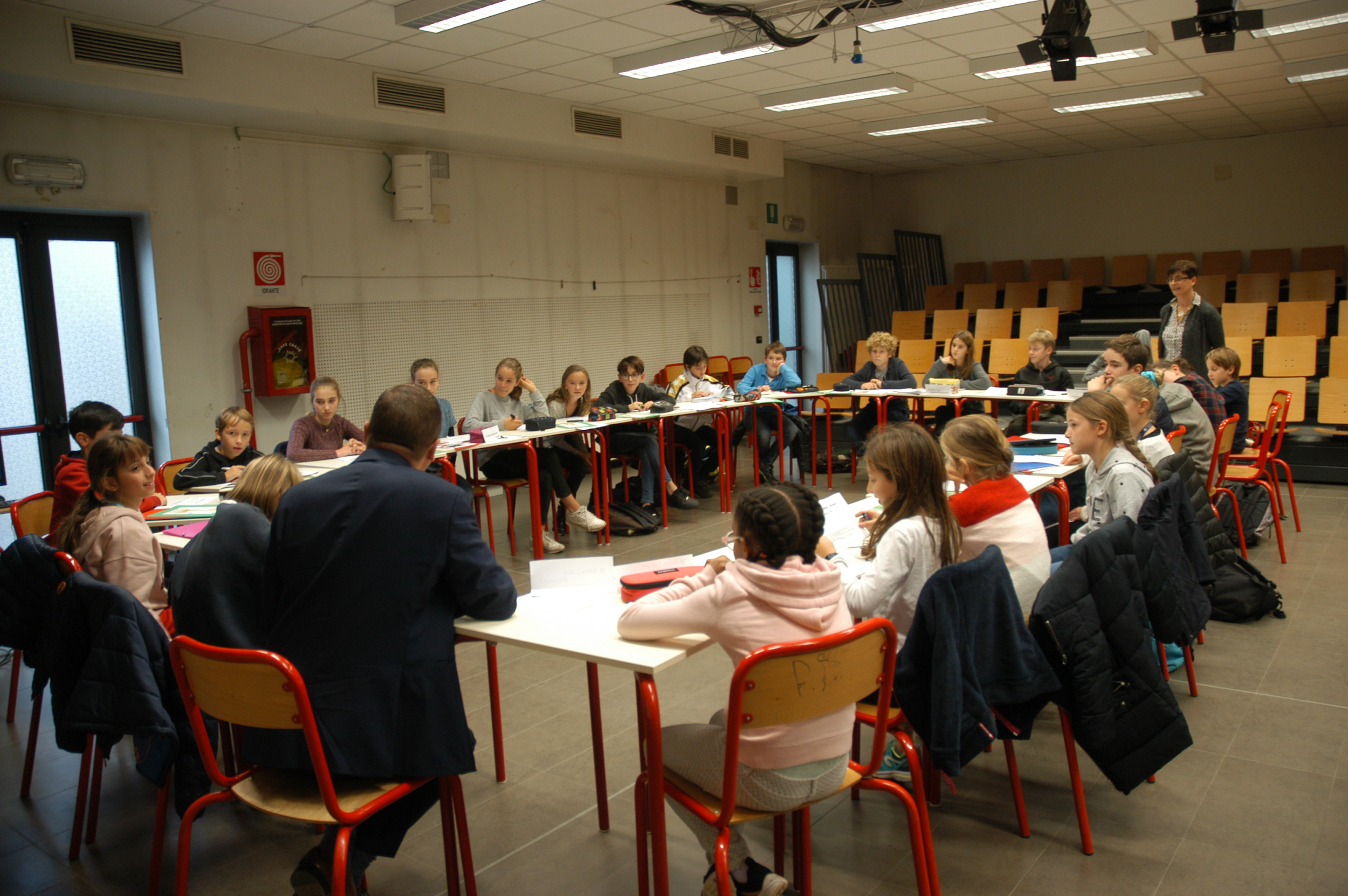 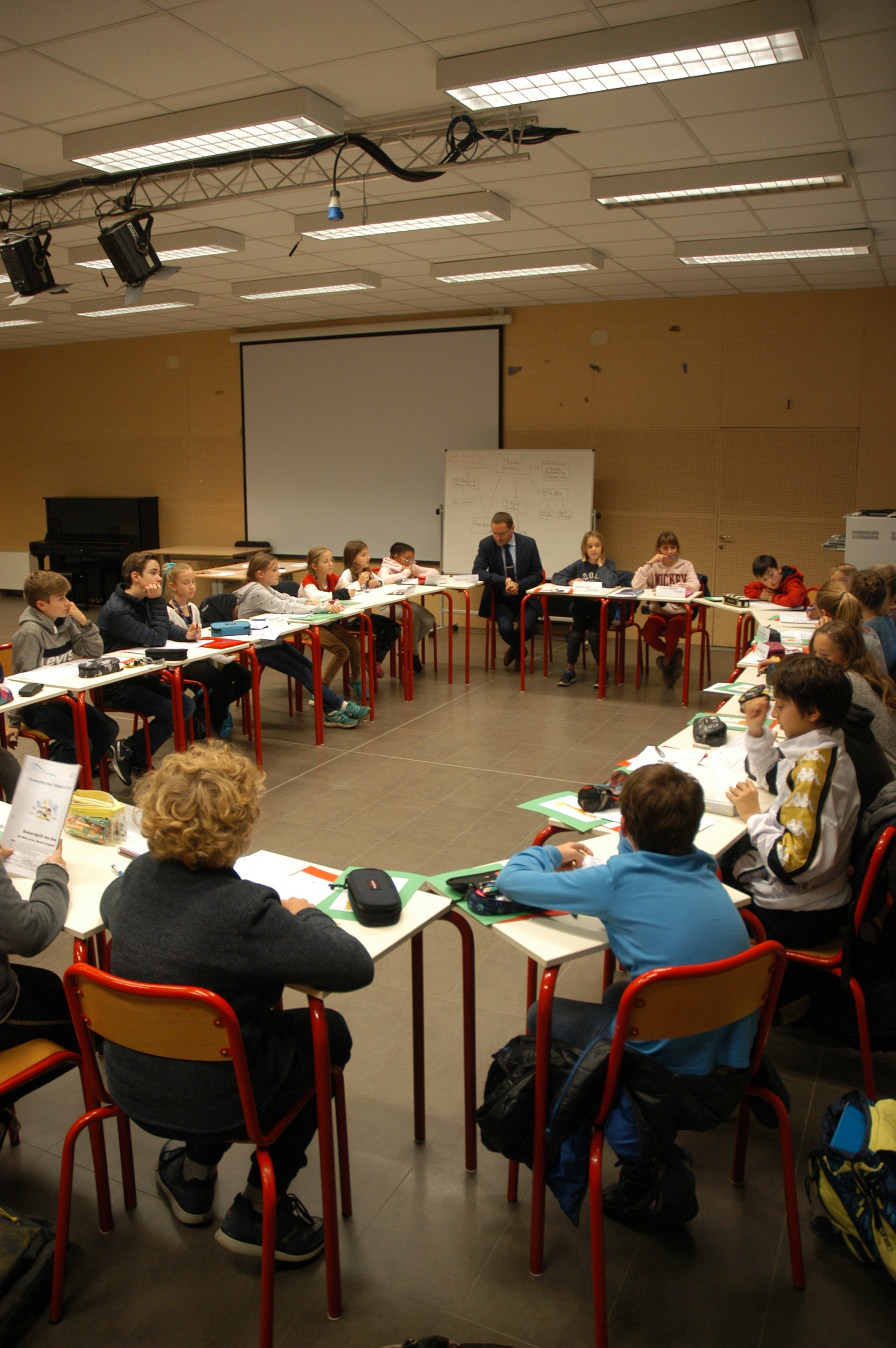 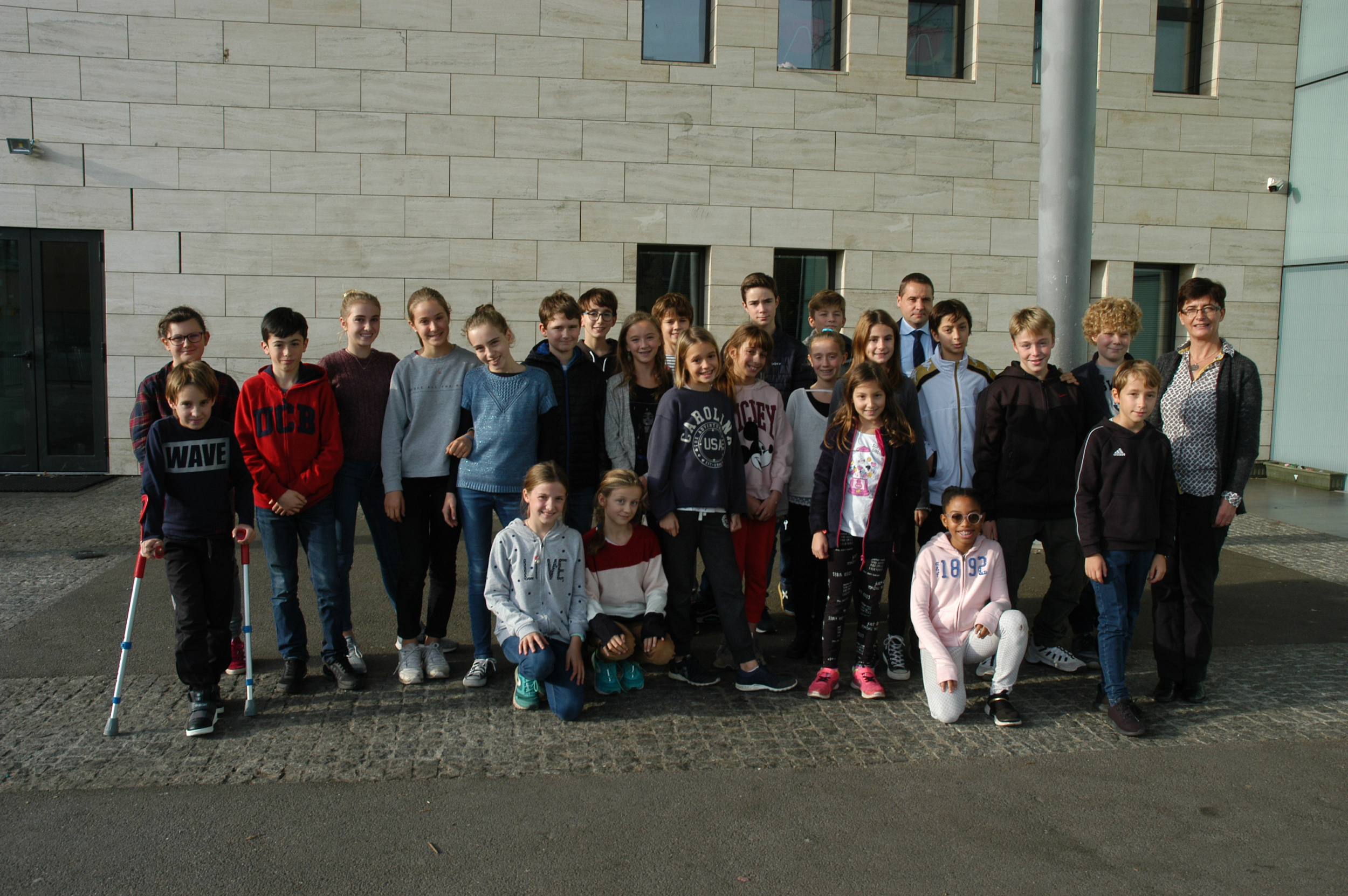 semaine du 19 au 23 novembre 2018
EN VILLE

cinéma : Menocchio de Fasulo Alberto dans les salles de cinéma 
                  à partir du 8 novembre.

PHOTO : “Dai campi di battaglia” photographies de Riccardo Baur 
              prises au front pendant la Première Guerre. 
              Società Umanitaria jusqu’au 22 novembre.